The European Research Council
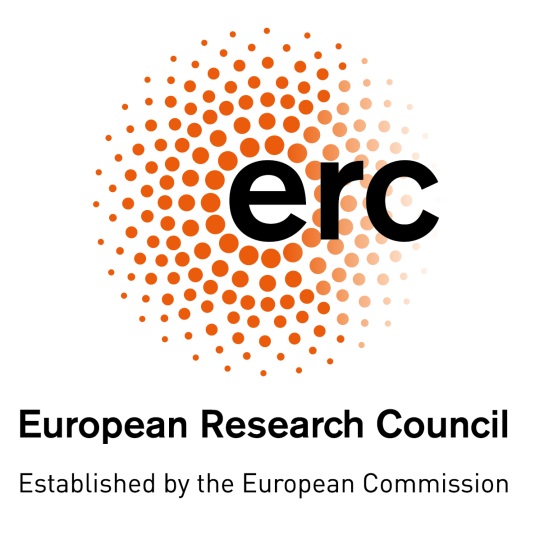 ERC and DORA principles – 
commitment and implementation

Dagmar M. Meyer
ERC Executive Agency
Unit ‘Support to the Scientific Council’
The European Research Council – key features
Scientific Governance 
Independent Scientific Council (22 members); full authority over funding strategy
Dedicated ERC Executive Agency

Scientific Freedom
Support to individual scientists (no consortia) 
No predetermined subjects (bottom-up)
All fields of science and humanities
International peer-review
Portability of grants
The ERC awards long-term grants to researchers of any nationality and age, from anywhere in the world, who wish to carry out their research projects in a host institution based in Europe. Scientific excellence is the sole evaluation criterion.
│ 2
San Francisco Declaration on Research Assessment (DORA)
What is DORA? 
Set of recommendations addressed to funders, research institutions, publishers, metrics providers, and researchers
Developed by a group of journal editors and publishers at a meeting of the American Society for Cell Biology in San Francisco in 2012
Aim: improve the ways in which the output of scientific research is evaluated
Headline principle: 
“Do not use journal-based metrics, such as Journal Impact Factors, as a surrogate measure of the quality of individual research articles, to assess an individual scientist’s contributions, or in hiring, promotion, or funding decisions.”
│ 3
DORA recommendations to funders
“Be explicit about the criteria used in evaluating the scientific productivity of grant applicants and clearly highlight, especially for early-stage investigators, that the scientific content of a paper is much more important than publication metrics or the identity of the journal in which it was published.”
“For the purposes of research assessment, consider the value and impact of all research outputs (including datasets and software) in addition to research publications, and consider a broad range of impact measures including qualitative indicators of research impact, such as influence on policy and practice.”
│ 4
ERC’s commitment - timeline
2012: First discussions of DORA; declaration endorsed by then President Nowotny and several Council members
2019: Intense discussions on alignment between ERC evaluation processes and DORA
Scrutiny of documentation and processes: Work Programme text, Information for Applicants, Peer Review Guide, Panel briefings, etc.
Conclusion: ERC’s approach broadly in line with DORA principles
Late 2020: Scientific Council decision to endorse DORA
July 2021: Formal endorsement announced concurrent with publication of the Work Programme 2022 
Several changes in the WP text related to the PI’s track record for further alignment
│ 5
Adherence to highest standards of research assessment
Evaluation process carefully designed to avoid biases e.g. related to  gender, age, nationality, institution of the PI
Unconscious bias and gender issues carefully addressed in panel briefings
Different schemes for different career stages
Host institution not evaluated
Career breaks and unconventional research career paths taken into account
Evaluations monitored to guarantee transparency, fairness and impartiality
│ 6
Updated guidance on track record for applicants (WP 2022)
Journal Impact Factor no longer accepted among the field relevant bibliometric indicators that may be included with the publications track record
Clarification that applicants are free to include any scientific achievements they deem relevant to their research field and project (no closed list) 
Explicit mention that PIs can provide a short narrative describing the scientific importance of the research outputs and their role in them
Already in earlier WPs: Number of publications and preprints that can be listed limited to ten (five for Starting Grant applicants)
These items directly address DORA recommendations to funders
│ 7
Beyond DORA – ongoing reflections
Regular discussions with panel chairs on challenges related to DORA implementation and how to tackle them – and moving beyond
ERC takes active role in debates related to research assessment at European level
Involved in the drafting of an ‘Agreement on Reforming Research Assessment’ (process initiated by European Commission) as ‘core group’ member 
Dedicated ‘Task Force on Research Assessment’ of the Scientific Council set up to reflect on whether further adjustments to ERC evaluations needed
│ 8
References
About DORA: https://sfdora.org/about-dora/ 
ERC page in the DORA resource library: https://sfdora.org/resource/european-research-council-erc/
ERC Work Programme 2022: https://ec.europa.eu/info/funding-tenders/opportunities/docs/2021-2027/horizon/wp-call/2022/wp_horizon-erc-2022_en.pdf
Process towards an agreement on reforming research assessment https://ec.europa.eu/info/news/process-towards-agreement-reforming-research-assessment-2022-jan-18_en
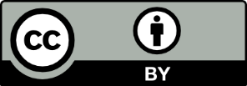 © European Union 2022
Unless otherwise noted the reuse of this presentation is authorised under the CC BY 4.0 license. For any use or reproduction of elements that are not owned by the EU, permission may need to be sought directly from the respective right holders.
│ 9
Thank You!
More information: erc.europa.eu
National Contact Point: erc.europa.eu/national-contact-points
Sign up for news alerts: erc.europa.eu/keep-updated-erc
Funding & Tender Opportunities: ec.europa.eu/info/funding-tenders/opportunities/portal/screen/home   

Follow us on
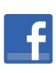 www.facebook.com/EuropeanResearchCouncil
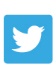 twitter.com/ERC_Research
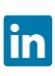 www.linkedin.com/company/european-research-council
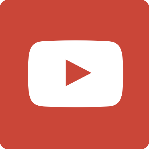 www.youtube.com/c/EuropeanResearchCouncil